Future of Work and Workers
Special Session, CDC 2023
December 14, 2023
Context
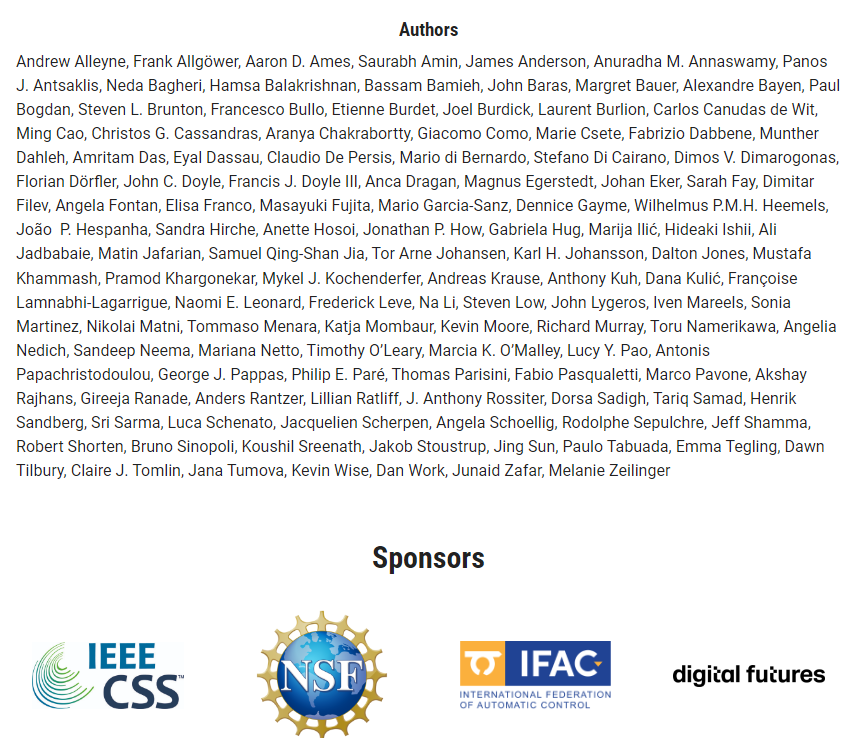 The world faces some of its greatest challenges of modern time and how we address them will have a dramatic impact on the life for generations to come. Advances and transformations in Control Systems urge a shift in the conversation toward how control systems research can meet grand societal- scale challenges. The document seeks to chart a roadmap for the evolution of control systems, identifying several areas where our discipline can have an impact over the next decade.
Societal Drivers
Climate Change & Empower a Billion Lives
Technological Trends
Human & Technology Partnership
Chat GPT & Control
Future of Work & Automation
Special Sessions at this CDC
Wednesday, Dec 13
Thursday, Dec 14
Today
The world faces some of its greatest challenges of modern time and how we address them will have a dramatic impact on the life for generations to come. Advances and transformations in Control Systems urge a shift in the conversation toward how control systems research can meet grand societal- scale challenges. The document seeks to chart a roadmap for the evolution of control systems, identifying several areas where our discipline can have an impact over the next decade.
Future of Work and Workers: Potential Roles for Automation and Control
Special Sessions at this CDC
Pramod Khargonekar
UC Irvine, USA